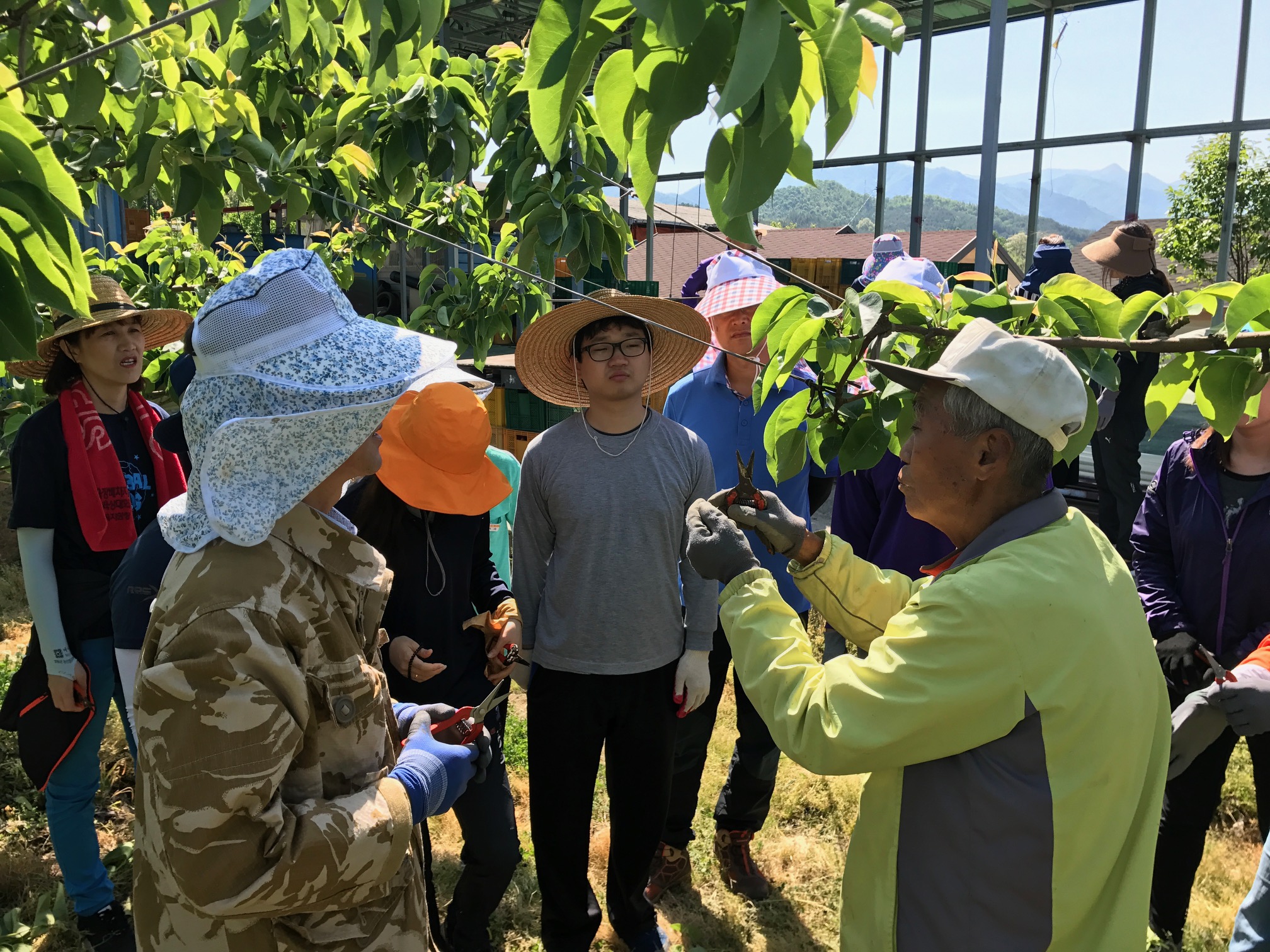 [Speaker Notes: 먼저, 지금의 옥천입니다.]
8-1. 농업기계 순회수리 교육
5. 30.(화)~6. 30.(금) 10:00 /황간면 노근리 등 13개마을
내     용 : 농기계 수리 및 안전사용교육
8-2. NH농협영동군지부·농업기술센터 업무협약식
6. 7.(수)  11:30 / 농업기술센터 / 10명
내     용 : 농업인소득증대를 위한 연구개발 및 기술정보 공유 등
8-3. 제10회 농촌진흥가족 한마당 큰잔치
6. 10.(토)  10:00 / 충북농업기술원 / 30명
내     용 : 직원화합대회 및 기술정보 공유 등
8-5. 과일나라 테마공원 운영
체험음식개발 연구용역 / ㈜식품외식연구소 / 25%공정
과일체험 과원 관리 : 과종별 병해충방제 및 봉지씌우기
과일나라테마공원 행사 일정
8-6.  농업인 교육
8-7. 영동와인 홍보행사
8-8. 기타 현안업무 
시범사업추진 / 64개 사업 124개소 
조직배양실,  유리온실 및 분재관리  : 300여개 / 25종 175주
꽃묘장  운영 : 안젤로니아 외 6종 이식후 관리
과학영농시설운영 토양검정 추진
농작물 병해충 방제 지도
유용미생물 및 아미노액비 30톤 배양공급
농업기계  임대사업 운영(3개 사업장)  / 55종 530대
▣. 공무원 팀별 전입실적  보고 
현재 전입실적(2017.5.25일 현재)
                                                                                                                                          (단위 :  명)
▣. 공무원 팀별 전입실적  보고 
향후 추진대책 
 - 전입예정자에 대하여 빠른 시일내에 전입을 완료하도록 
    하고 추가적인 전입인구 발굴에 노력하겠음
 - 관련기관 및 귀농·촌 가족을 대상으로 전입여부를 파악
    하여 주소지 이전을 독려하는 등 적극적으로 노력하겠음